Analisi dei principi attivi delle piante medicinali e aromatiche
Lezioni:
	lunedì, 11-13, Aula C Carelli
	martedì, 9-11, Aula C Carelli
	venerdì, 14-16, Aula ex-Ing

Laboratorio:
	lunedì, 9-11
	inizio: lunedì 21 marzo
Calendario degli appelli d’esame
13 Giugno 2016
4 Luglio 2016
26 Settembre 2016
Dove studiare?
Appunti di lezione, Power Point, dispense…
Testo:
	V. Cavrini, V. Andrisano 
	«Principi di ANALISI FARMACEUTICA»
	Società Editrice ESCULAPIO
Importanza dei composti naturali estratti da piante
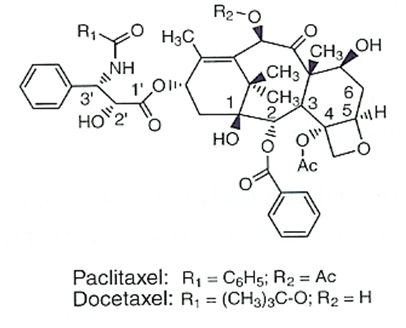 principi medicinali il cui ottenimento non è possibile (o non conveniente) per via sintetica



 composti di partenza la cui successiva elaborazione sintetica (semi-sintesi) conduce al farmaco finale



composti che possono essere utilizzati come modelli per nuovi farmaci di sintesi
Esistono precise aspettative riguardo alla qualità, sicurezza ed efficacia delle piante medicinali, che rappresentano prerequisiti indispensabili per l’autorizzazione al commercio.
Analisi dei principi attivi delle piante medicinali e aromatiche
In generale, il termine principio attivo indica una sostanza che possiede una certa attività biologica, includendo tutte le sostanze dotate di effetto terapeutico/tossico o utilizzabili come precursori di sostanze biologicamente attive.
Analisi dei principi attivi delle piante medicinali e aromatiche
Il termine pianta medicinale indica quelle piante che contengono sostanze utilizzabili direttamente a scopo terapeutico o come precursori in emisintesi che portino a sostanze attive

Pianta aromatica indica pianta contenente sostanze di odore gradevole (aromi), ricche di oli essenziali, destinate alle industrie farmaceutiche, cosmetiche e alimentari
Controllo qualità
Comprende l’insieme delle verifiche da eseguire per assicurare che le droghe di origine naturale ed i prodotti da esse ottenute siano conformi alle specifiche richieste di identità, genuinità ed attività in modo che l’efficacia e la costante riproducibilità degli effetti farmacologici siano sempre garantiti nell’impiego clinico
Controllo morfologico:
Osservazione dei caratteri macroscopici e microscopici. Consente di identificare la droga ed evidenziare eventuali sofisticazioni
Controllo chimico:
Tende ad accertare se la droga risponde alle specifiche richieste per la sua identificazione e la sua purezza ed al titolo prescritto di principi terapeuticamente attivi
Le analisi servono a verificare la corrispondenza delle caratteristiche analitiche  delle sostanze impiegate alle rispettive specifiche
Per specifiche si intendono le procedure analitiche che, in associazione con i limiti di accettabilità, definiscono le caratteristiche della sostanza:qualitativamente  (mediante l’identificazione) quantitativamente (mediante l’indicazione del contenuto di principio attivo e dei limiti delle impurezze)
Le droghe, gli estratti o i singoli composti devono essere conformi a quanto riportato nei codici di purezza, che sono rappresentati dalle Farmacopee e da altri testi di riconosciuta validità
Validazione dei metodi analitici
I metodi da utilizzare per le analisi sia qualitative che quantitative devono garantire requisiti di
precisione
accuratezza
Tali requisiti sono garantiti nelle metodiche riportate nei codici di purezza
Le Farmacopee rappresentano il codice di purezza per le sostanze ad uso farmaceutico
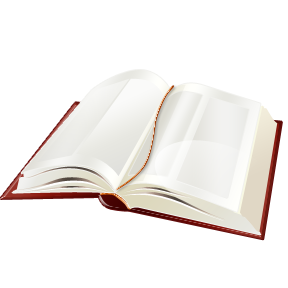 Farmacopea
La Farmacopea è un codice farmaceutico, cioè un testo di riferimento in materia di farmaci.
Un complesso di disposizioni tecniche ed amministrative volte a permettere il controllo di qualità dei medicamenti, sostanze e preparati finali, mediante l'indicazione di metodiche di verifica analitica e tecnologica, delle specifiche di qualità, dei metodi di preparazione o della formulazione. 
Disposizioni opportune e necessarie a regolare l’esercizio della farmacia
Sono presenti 5 capitoli così suddivisi:
Capitoli generali 
2.   Monografie
3.  Tabelle 
4.  Norme di buona preparazione dei medicinali in farmacia 
5.  Norme di buona preparazione dei radiofarmaci per medicina nucleare
2. MONOGRAFIE
Le monografie della Farmacopea sono un insieme di specifiche per la determinazione e la verifica della qualità di una sostanza per uso farmaceutico.
Sono suddivise nelle seguenti sezioni principali:
Definizione
Caratteri
Identificazione
Saggi
Determinazione quantitativa
Conservazione
Monografie della F.U. relative a sostanze di origine naturale
Ac. acetilsalicilico
Ac. alginico
Ac. ascorbico
Ac. benzoico
Ac. citrico
Ac. folico
Ac. lattico
Ac. nicotinico
Ac. oleico
Ac. salicilico
Ac. sorbico
Ac. stearico
Ac. tannico
Ac. tartarico
Agar
Alcool benzilico
Alcool cetilico
Amantadina cloridrato
Atropina solfat
Benzetonio cloruro
Betacarotene
Bromocriptina mesil.
Caffeina
Calcio folinato
Calcio gluconato
Canfora racemica
Cellulosa
Chinidina solfato
Chinina cloridrato
Chinina solfato
Cincoina  cloridrato
Cinnarizina
Cocaina cloridrato
Codeina
Colchicina
Digitossina
Digossina
Diidroergotamina
Diprofillina
Efedrina
Emetina
Eugenolo
Fisostigmina
Folcodina
Fruttosio
Lanattoside C
Lanolina
Lobelina cloridrato
Magnesio stearato
Mentolo racemico
Morfina cloridrato
Noscapina
Papaverina
Petidina
Pilocarpina cloridrato
Rederpina
Scopolamina
Saccarosio
Teofillina
Timolo
Vanillina
Monografie della F.U. relative a preparazioni di origine vegetale
Aloe del Capo
Aloe delle Barbados
Aloe estratto secco titolato
Altea radici
Amamelide foglia
Anice essenza
Anice frutto
Anice stellato
Arancia amara essenza
Arancia amara scorza
Arancia dolce essenza
Arnica
Arpagofito radice
Belladonna estratto fluido
Belladonna estratto idroalcolico
Belladonna estratto secco
Belladonna foglia
Belladonna polvere titolata
Bergamotto essenza
Biancospino
Boldo
Camomilla comune fiore
Camomilla estratto idroalcolico secco
Cannella
Carciofo estratto idroalcolico secco
Cardo mariano
Carvi frutto
Cascara
Cascara estratto acquoso
Cascara estratto secco
Chenopodio essenza
China corteccia
China estratto fluido
Finocchio amaro frutto
Finocchio dolce essenza
Finocchio dolce frutto
Frangola corteccia
Frangola corteccia estratto secco
Ginseng
Giusquiamo foglie
Giusquiamo polvere titolata
Ipecacuana estratto fluido
Ipecacuana polvere titolata
Ipecacuana radice
Ippocastano
Lauroceraso
Limone essenza
Liquirizia radice
Malva fiore
Malva foglia
Menta essenza
Menta piperita foglia
Oppio
Oppio polvere titolata
Passiflora
Pino silvestre essenza
Poligala estratto idroalcolico
Poligala radice
Rabarbaro
Rabarbaro estratto fluido
Rabarbaro estratto secco
Ratania radice
Ratania tintura
Senna alessandrina frutto
Senna foglia
Senna Tinnevelly frutto
Stramonio foglia
Stramonio polvere titolata
Tiglio fiore
Timo
Timo essenza
Valeriana estratto idroalcolico secco
Valeriana radice
Zafferano
Un prodotto è di qualità "Farmacopea“quando è conforme a tutte le specifiche descritte nella monografia;tali specifiche costituiscono requisiti obbligatori per l'intero periodo di validità della preparazione.
Analisi delle piante officinali
Droghe vegetali


Estratti


Principio attivo
Le droghe vegetali sono essenzialmente piante intere, frammentate o tagliate, parti di piante, alghe, funghi, licheni in uno stato non trattato, generalmente in forma essiccata, ma talvolta fresche. Sono anche considerati droghe vegetali alcuni essudati che non sono stati sottoposti ad uno specifico trattamento.
Le droghe vegetali vengono definite con precisione dal nome scientifico botanico secondo il sistema binomiale (genere, specie, varietà e autore).
(definizione F.U.)
Composizione delle droghe 

PRINCIPI ATTIVI: spesso ne esistono molti contemporaneamente con strutture chimiche più o meno simili e, talvolta, dotati di attività farmacologica diversa

SOSTANZE NON ATTIVE SECONDARIE: componenti privi di attività farmacologica, ma in  grado di influenzare l’attività dei principi attivi (alcune saponine facilitano l’assorbimento dei principi attivi, mentre alcuni tannini lo ritardano)

SOSTANZE NON ATTIVE INDIFFERENTI: componenti della cellula vegetale inattivi farmacologicamente (zuccheri, proteine, sali ecc.)

SOSTANZE NON ATTIVE INDESIDERATE: componenti della cellula vegetale che possono alterare la preparazione (i grassi ostacolano l’estrazione) o la conservazione della droga (enzimi di degradazione)

COSTITUENTI IL TESSUTO VEGETALE DI SOSTEGNO: cellulosa, lignina, pectina ecc. che non esercitano alcun effetto
Gli estratti sono preparazioni concentrate, liquide, solide o di consistenza intermedia, ottenute generalmente da materie prime vegetali o animali essiccate. In alcuni casi le materie da estrarre possono essere sottoposte ad un trattamento preliminare, come ad esempio l'inattivazione degli enzimi, la triturazione o la sgrassatura. Gli estratti si preparano per macerazione, per percolazione o per mezzo di altri adatti e convalidati procedimenti utilizzando etanolo o un altro solvente idoneo. Se necessario, dopo l'estrazione, le sostanze indesiderate vengono eliminate.
(definizione F.U.)
Gli estratti fluidi sono preparazioni liquide nelle quali, in generale, una parte in massa o in volume è equivalente ad una parte in massa di materiale originario essiccato. Queste preparazioni vengono aggiustate, se necessario, in modo da renderle rispondenti alle esigenze relative al contenuto in solventi o in costituenti o in residuo secco. Gli estratti fluidi possono essere preparati con i metodi sopra descritti utilizzando solo etanolo di appropriata concentrazione oppure acqua od anche disciogliendo un estratto secco o molle in uno di questi stessi solventi, filtrando poi se necessario; qualunque sia il metodo di preparazione impiegato, gli estratti ottenuti devono avere una composizione comparabile. Lasciati a riposo, gli estratti fluidi possono formare un leggero deposito; ciò è accettabile a condizione che la composizione dell'estratto non venga modificata in maniera significativa. Gli estratti fluidi possono contenere appropriati conservanti antimicrobici.
 
Gli estratti molli sono preparazioni di consistenza intermedia tra gli estratti fluidi e gli estratti secchi. Si ottengono per evaporazione parziale del solvente usato per la loro preparazione. Si impiegano solo etanolo di appropriata concentrazione od acqua. Gli estratti molli hanno generalmente un residuo secco non inferiore al 70 per cento m/m. Possono contenere appropriati conservanti antimicrobici.
 
Gli estratti secchi sono preparazioni solide, ottenute per evaporazione del solvente usato per la loro preparazione. Essi hanno in generale un residuo secco non inferiore al 95 per cento in massa. Possono essere aggiunte sostanze inerti appropriate. Il contenuto dei costituenti degli estratti secchi titolati può essere aggiustato al valore prescritto per mezzo di sostanze inerti appropriate o per mezzo di un altro estratto secco ottenuto da materia prima vegetale od animale utilizzata per la loro preparazione. Se del caso, la monografia prescrive un saggio limite per il solvente impiegato nella estrazione.
Una droga o un estratto vegetale è, dal punto di vista analitico, molto più complesso di un composto puro ottenuto per sintesi o per isolamento da una fonte naturale, poiché esso generalmente è costituito da una miscela complessa di sostanze ed è praticamente impossibile tener conto di tutti i componenti (ammesso che essi siano completamente identificati e rilevabili analiticamente)
Linee guida enunciate dal OMS nel 1991
È necessario definire un metodo di identificazione e, possibilmente, di quantificazione dei principi attivi nelle preparazioni. Se non è possibile l’identificazione di un principio attivo, potrebbe essere sufficiente identificare una sostanza caratteristica o una miscela di sostanze (ad esempio mediante ‘l’impronta digitale’ cromatografica) per garantire un’accettabile qualità della preparazione
Il controllo di un determinato spettro di costituenti deve necessariamente basarsi su quella sostanza o gruppo di sostanze che, sulla base delle conoscenze scientifiche, sono ritenute rilevanti per l’effetto farmacologico e/o tossicologico.
Se il principio attivo o il gruppo di sostanze attive nell’estratto è stato identificato – ad esempio, la reserpina in un estratto della rauwolfia o gli antrachinoni in un estratto di senna – le altre sostanze presenti nell’estratto sono considerate – almeno dal punto di vista analitico – di secondaria importanza.
Molto spesso la situazione è più complicata poiché molte sostanze (non direttamente correlabili al principio attivo) possono essere partecipi dell’effetto farmacologico complessivo di un particolare estratto. Questi estratti dovrebbero essere quantificati specificando i diversi aspetti quantitativi e qualitativi dei diversi componenti.